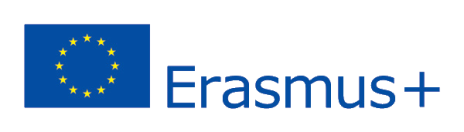 2020-1-UK01-KA201-079177
Κατηγοριοποίηση των Μηχανισμών του Παιχνιδιού
Μάθηση με βάση το Παιχνίδι και Παιχνιδοποίηση σε Τρισδιάστατα Περιβάλλοντα Εικονικής Μάθησης
Επισκοπηση Questline
Κατηγοριοποίηση των Μηχανισμών του Παιχνιδιού
Περιγραφη Questline
Βασικά Σημεία
«Οι Μηχανισμοί Παιχνιδιών είναι κατασκευές κανόνων και βρόχων ανατροφοδότησης που προορίζονται για την παραγωγή απολαυστικού παιχνιδιού».
Διαφορετικοί μηχανισμοί παιχνιδιού χρησιμοποιούνται για να αξιοποιήσουν τα κίνητρα και την προθυμία των παικτών να εμπλακούν.
Με παρόμοιο τρόπο, οι  μηχανισμοί αποτυχίας χρησιμοποιούνται για να επικοινωνούν με παιχνιδιάρικο τρόπο τις ενέργειες που  πρέπει και δεν πρέπει να  εκτελούν οι παίκτες.
Σε έναν ολιστικό σχεδιασμό Παιχνιδοποίησης, ένας συνδυασμός διαφορετικών κινητήριων οδηγών μπορεί να είναι στο παιχνίδι αλλά, όταν οι μαθητές έρχονται αντιμέτωποι με διάφορα στοιχεία μηχανισμών παιχνιδιών, μπορεί να είναι δύσκολο να επικεντρωθούν στους μαθησιακούς στόχους.
γυροι
Ενημερωτικά
«Στα παιχνίδια με γύρους, η ροή του παιχνιδιού χωρίζεται σε καλά καθορισμένα και διακριτά μέρη, που ονομάζονται γύροι.» 
Τα παιχνίδια γύρων επιτρέπουν στους παίκτες να «κάνουν παύση» τον κόσμο του παιχνιδιού πριν κάνουν μια ενέργεια.
Δεν είναι όλοι οι γύροι του παιχνιδιού ίδιοι. Για παράδειγμα:
στα πολεμικά παιχνίδια, συνήθως καθορίζεται ο χρόνος που αντιπροσωπεύει κάθε γύρο.
στα αθλητικά παιχνίδια, ένα γύρο αντιπροσωπεύει το «παιχνίδι μίας κίνησης» που μπορούν να εκτελέσουν οι παίκτες κατά τη διάρκεια του γύρου τους, αλλά ο χρόνος ποικίλλει.
Οι πιο ευρέως υιοθετημένες προσεγγίσεις στο εκπαιδευτικό πλαίσιο είναι οι χρονομετρημένοι γύροι και η πίεση χρόνου που στοχεύουν στην προσθήκη χρονικής πίεσης στους παίκτες να σκεφτούν και να κάνουν τις ενέργειές τους.
αποστολεσ
Ενημερωτικά
«Μια αποστολή είναι μια εργασία στα βιντεοπαιχνίδια που μπορεί να ολοκληρώσει ένας χαρακτήρας, ένα μέρος ή μια ομάδα χαρακτήρων που ελέγχονται από τον παίκτη, προκειμένου να κερδίσει μια ανταμοιβή.» 
Σε  εκπαιδευτικά παιχνίδια που βασίζονται στην αποστολή, οι παίκτες συμμετέχουν σε αλληλένδετες δραστηριότητες που συνήθως περιλαμβάνουν κίνηση σε διαφορετικά σημεία δράσης.
Η επιτυχής ολοκλήρωση μιας αποστολής ή ενός συνόλου αποστολών (questline) οδηγεί στην επίτευξη ενός συγκεκριμένου στόχου ή ανταμοιβής.
Ως εκπαιδευτική προσέγγιση, η Μάθηση με Βάση την Αποστολή, είναι δομημένη ως μια αλληλουχία ενημέρωσης, δράσης και αναφοράς.
Η ενσωμάτωση αυτής της μεθόδου, συνδέεται συνήθως με τη διεξαγωγή δραστηριοτήτων που συνεπάγονται επίλυση προβλημάτων, καθώς οι μαθητές-παίκτες πρέπει να αντιμετωπίσουν με επιτυχία τις προκλήσεις που τίθενται, όπως προκύπτουν από τις σχετικές αποστολές, προκειμένου να προχωρήσουν και τελικά να κερδίσουν
ανταμοιβεσ
Ενημερωτικά
«Τα συστήματα ανταμοιβής μπορούν να θεωρηθούν ως κίνητρα για τους παίκτες ή ως συμβιβασμοί για την άμβλυνση της απογοήτευσης». 
Οι μηχανισμοί ανταμοιβής μπορούν να ταξινομηθούν στις ακόλουθες κατηγορίες:
(α)     οι ανταμοιβές εξωγενών κινήτρων (σήματα, πόντοι, φυσικά ή εικονικά αγαθά)
(β)     οι ανταμοιβές εγγενών κινήτρων  (γραμμές προόδου, ειδοποιήσεις, πίνακες κατάταξης).
το σύστημα απονομής μπορεί να λάβει διάφορες μορφές όπως:
(α)    τυχαίες ανταμοιβές, 
(β)    σταθερό πρόγραμμα επιβράβευσης, 
(γ)    ανταμοιβές εξαρτώμενες από το χρόνο.
Μερικοί από τους πιο αξιοσημείωτους τύπους ανταμοιβών περιλαμβάνουν tokens, επιτεύγματα, μηνύματα ανατροφοδότησης, πόντους εμπειρίας, παραχώρηση αντικειμένων και ξεκλείδωμα περιεχομένου.
Οι παίκτες μπορούν να χρησιμοποιήσουν τις αποκτηθείσες ανταμοιβές για να σημειώσουν πρόοδο στο παιχνίδι  ή ως μέσο επίδειξης της προόδου των γνώσεών τους σε εκπαιδευτές και συνομηλίκους.
Πινακεσ κατΑΤΑΞΗΣ
Ενημερωτικά
«Ένας πίνακας κατάταξης είναι ένα στοιχείο σχεδιασμού παιχνιδιών που αποτελείται από μια οπτική παρουσίαση που κατατάσσει τους παίκτες σύμφωνα με τα επιτεύγματά τους. Όταν χρησιμοποιείται σε ένα εκπαιδευτικό περιβάλλον χρησιμεύει ως ένας τρόπος για τους μαθητές να συγκρίνουν άμεσα τη δική τους απόδοση με εκείνη των άλλων.» 
Τα δομικά στοιχεία των πινάκων κατάταξης μπορούν να χωριστούν σε δύο επίπεδα: 
	(α)    το μακρο-επίπεδο (συνολική απόδοση) και 
	(β)    το μικρο-επίπεδο (απόδοση σε συγκεκριμένες εργασίες)
Παρά τις διαφορές που παρατηρήθηκαν όσον αφορά τις παρεχόμενες πληροφορίες σε κάθε επίπεδο, τα βασικά δομικά στοιχεία παραμένουν παρόμοια.
Λαμβάνοντας υπόψη το εκπαιδευτικό πλαίσιο, ένας τυπικός πίνακας κατάταξης εμφανίζει συνήθως  πληροφορίες που σχετίζονται με την ταυτότητα των μαθητών  (όνομα ή ψευδώνυμο), ακολουθούμενο από την κατάταξή τους, η οποία ορίζεται είτε για την  πρόοδο της μάθησης τους (π.χ. πόντοι, εργασίες που ολοκληρώθηκαν) είτε για την απόδοση (π.χ.  βαθμός, κερδισμένα σήματα).
Χαρακτηρεσ npc (προαιρετικα)
Ενημερωτικά
«Οι χαρακτήρες που δε χειρίζονται από παίκτη (NPC) παίζουν σημαντικό ρόλο σε πολλά παιχνίδια, παρουσιάζοντας την ιστορία και αναθέτοντας αποστολές στο χρήστη που πηγαίνει σε μια περιπέτεια.»
Παιδαγωγικοί Πράκτορες ενσωματώνονται ως μέσο διευκόλυνσης των μαθησιακών διαδικασιών παρέχοντας στους εκπαιδευόμενους πρόσθετη εκπαιδευτική υποστήριξη και καθοδήγηση.
Τα βασικά στοιχεία σχεδιασμού και τα χαρακτηριστικά των NPC αποφασίζονται σύμφωνα με μια προσέγγιση τριών επιπέδων, η οποία περιλαμβάνει:
(α)     το καθολικό επίπεδο σχεδιασμού που αφορά την εμφάνιση του NPC (άνθρωπος/μη άνθρωπος, ζώο, κινούμενα σχέδια) και τις δυνατότητες κίνησης (στατικά/κινούμενα),
(β)    το μεσαίο επίπεδο σχεδιασμού που αφορά τις τεχνικές πτυχές του NPC (ρόλος, συμπεριφορά, παραγωγή ήχων)
(γ)       το επίπεδο σχεδιασμού λεπτομερειών που σχετίζεται με την οπτική παρουσία του NPC (φύλο, ηλικία, ένδυση).